Презентация для детей средней группы
Зимующие птицыавтор: воспитатель Прохорова А. Я.
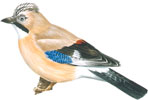 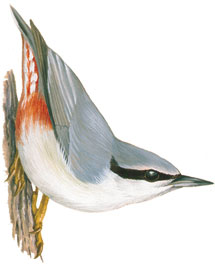 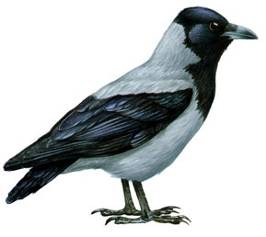 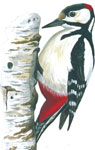 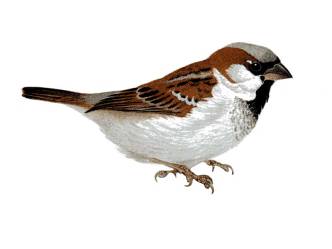 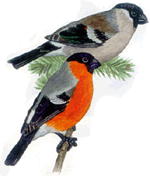 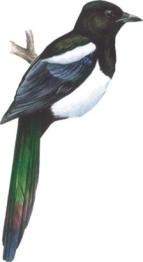 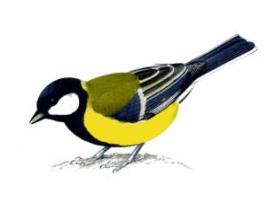 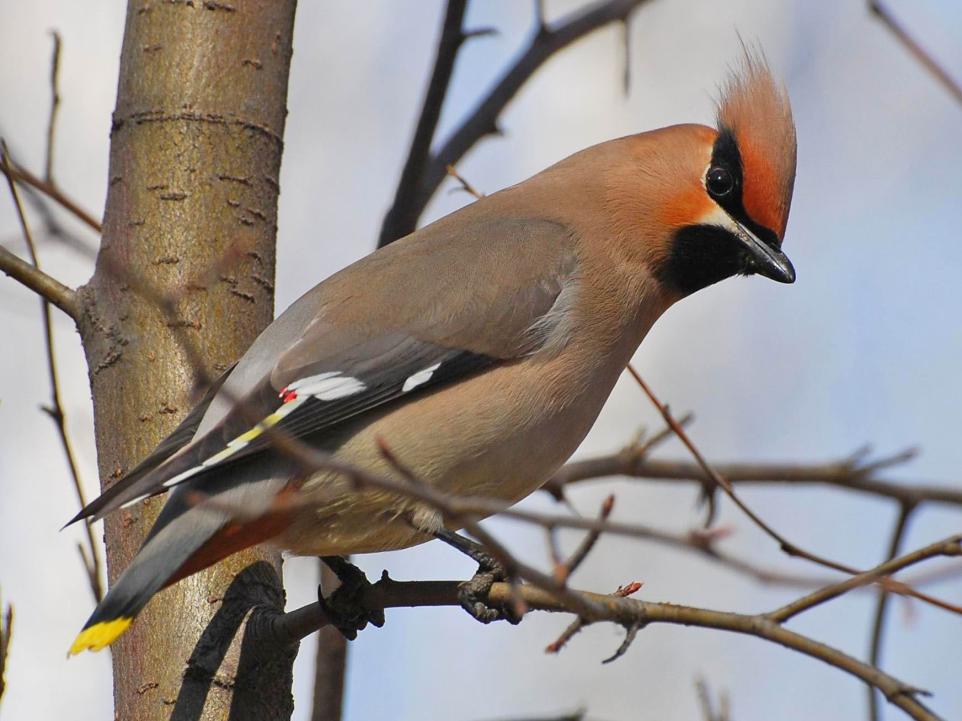 Хохолочек на головке.
Птица яркая. Так ловко,
Будто дует кто в свирель,
Распевает …..
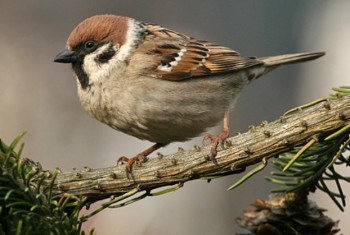 Чик — чирик! К зернышкам прыг! Клюй, не робей! Кто это? …
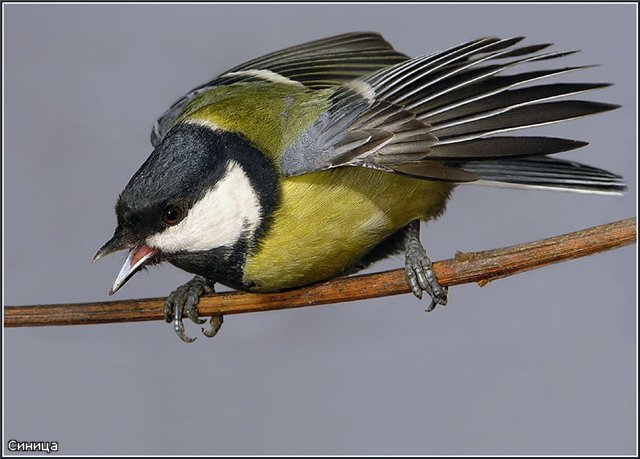 Маленькая синичка ельники любит.
Живёт  у нас круглый год.
Трудно ей приходится зимой-
холодно и голодно.
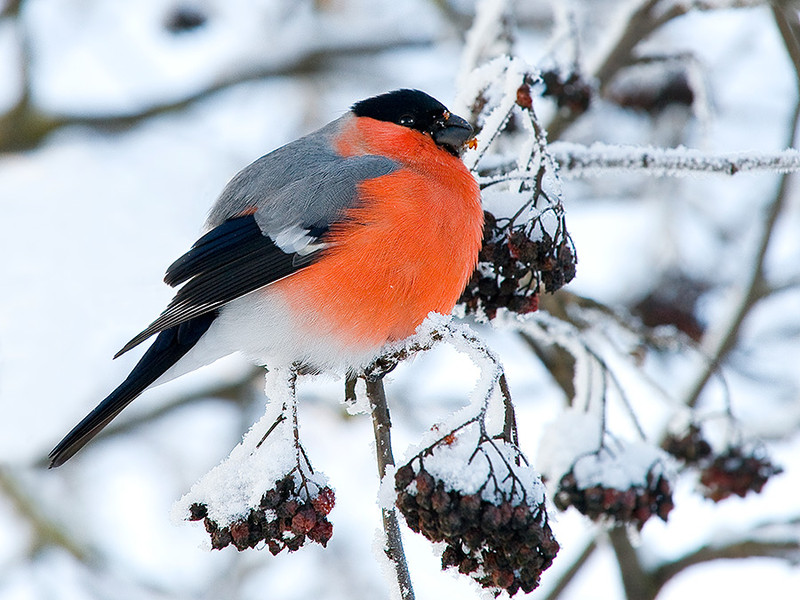 Я вчера гулял в пургу, Видел веточку в снегу, А на ветке красный шарик. Кто же он, живой фонарик?
Покрупнее воробья, Вам встречаюсь часто я. Я со стаею летаю, Всюду крошки подбираю, Семечки люблю клевать И с подружкой ворковать. За свой нрав миролюбивый Называюсь птицей мира.
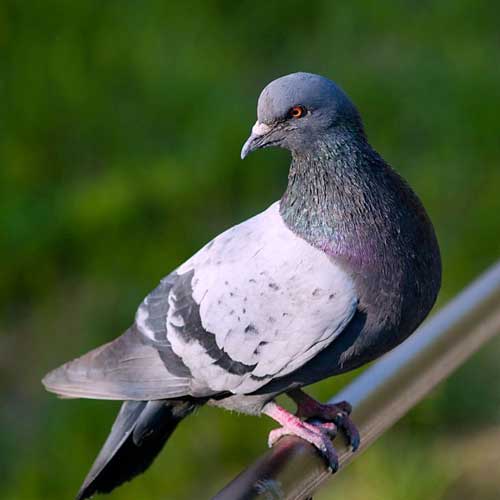 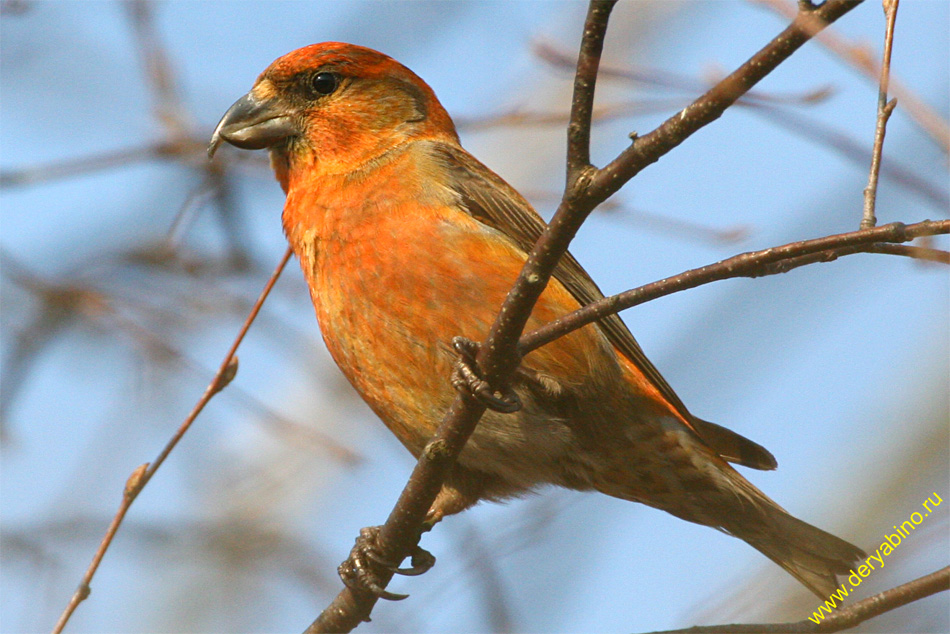 Где ельник, там и клесты.
Окраска яркая, красная.
Клюв крючком.
Птенцов клесты выводят в любое время года.
Было бы шишек много,
а мороз не страшен.
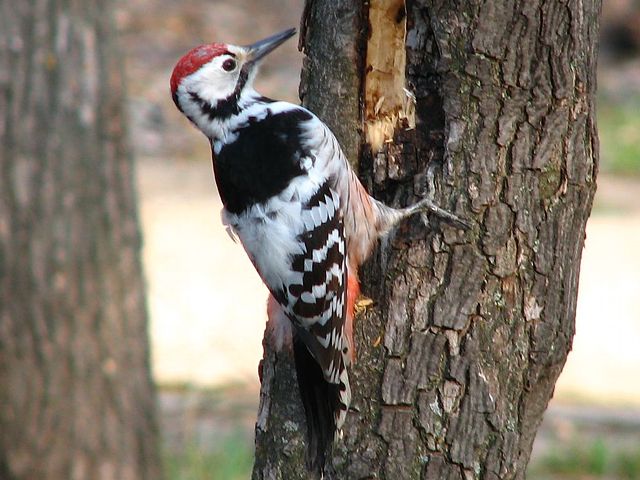 Ходит в красной тюбетейке,И сидит не на скамейке, А на дереве в лесу,И почти что навесу.Постучит, букашку схватитЗнаменитый "доктор"           .. (Дятел)
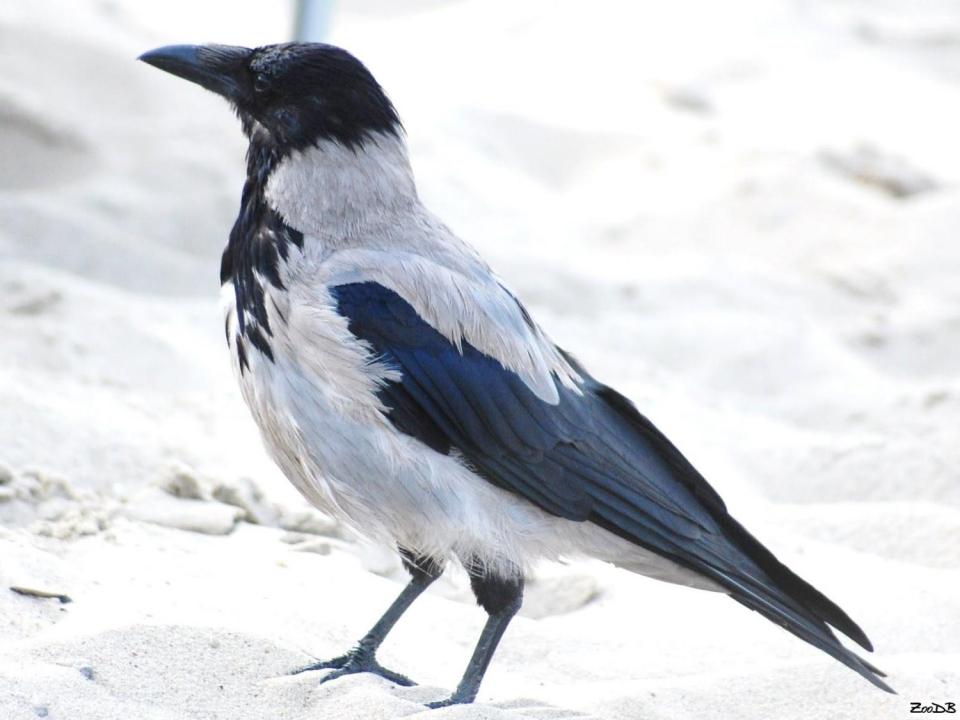 Носит серенький жилет, Но у крыльев – черный цвет. Видишь, кружат двадцать пар И кричат: “Ка-а-ар! Ка-а-ар! Ка-а-ар!”
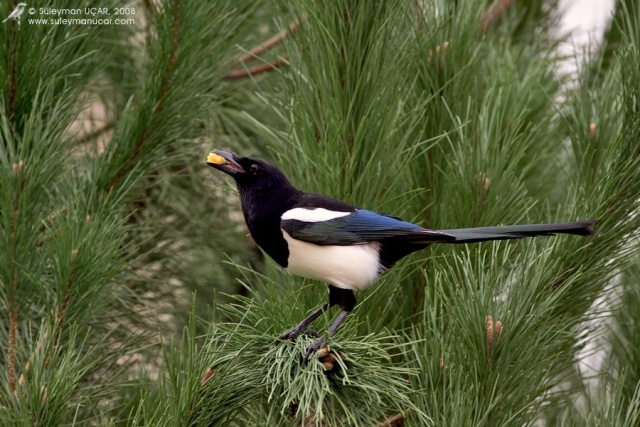 Я, друзья, лесная птица.Я должна вам полюбиться!Я болтлива, белобока,А зовут меня ...
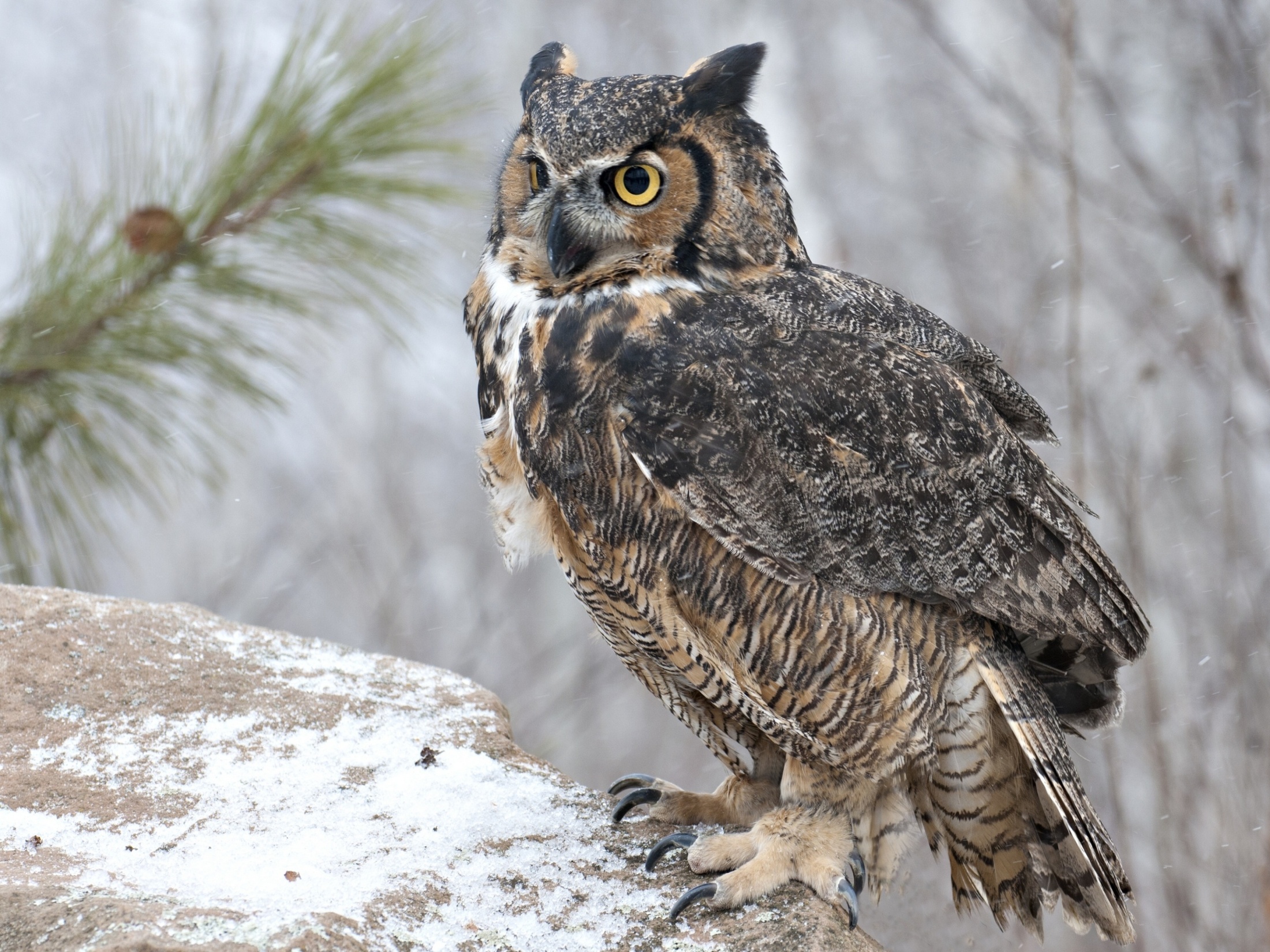 Тёмной ночью вылетает На охоту и хватаетИ лягушек и мышей.Лучше не встречаться с ней.Да, большая голова.Угадали кто …
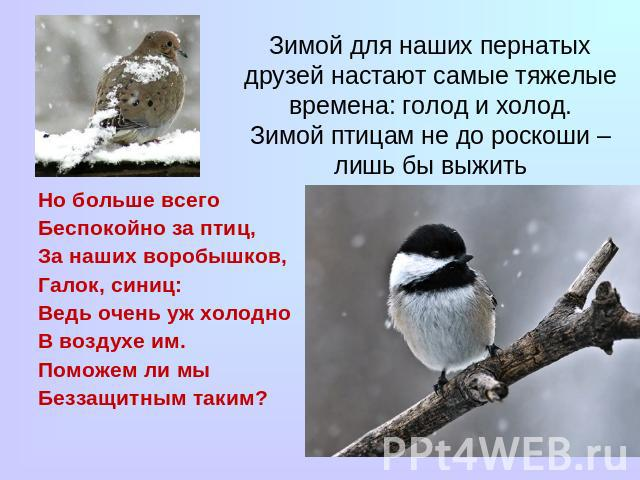 Зимняя подкормка птиц является одним из начальных этапов привлечения птиц и способствует увеличению их численности в летнее время. Подкармливая птиц, мы сберегаем их в зимний период от гибели.
И одной из наиболее важных причин гибели является бескормица.   Птицы обладают исключительно высоким уровнем обмена веществ и поэтому им требуется значительное количество корма. За короткий зимний день они часто не в силах добыть достаточно пищи, необходимый для выживания в сильные морозы.
Спасибо за внимание !